Novo Marco Regulatório do Setor Ferroviário
Audiência Pública - 10/04/2013
Agenda do Dia
A VALEC atual
Contextualização do transporte ferroviário
Investimentos no setor
A VALEC no novo modelo de exploração de ferrovias
VALEC na Lei
A VALEC Engenharia, Construções e Ferrovias S.A. é uma empresa pública vinculada ao Ministério dos Transportes, nos termos previstos na Lei n° 11.772, de 17 de setembro de 2008.
Competências legais
Competências legais (Cont.)
Competências legais (Cont.)
Concessões Ferroviárias da VALEC (Lei 11.772/08)
Objeto das Concessões
Construção
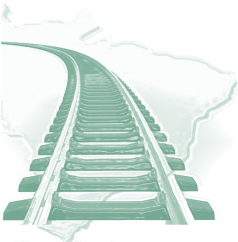 Lei 11.772/08

+

Contrato de 
Concessão
Uso
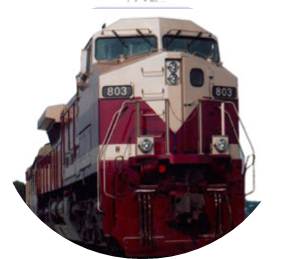 Gozo
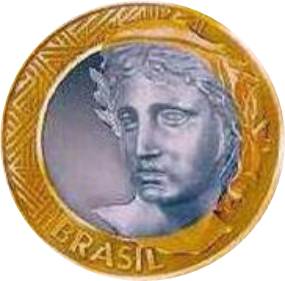 Agenda do Dia
A VALEC atual
Contextualização do transporte ferroviário
Investimentos no setor
VALEC no novo modelo de exploração de ferrovias
CASOS DE SUCESSO
VALEC
Resultados das concessões na década de 1990
PARTICIPAÇÃO NA MATRIZ
1997
2012
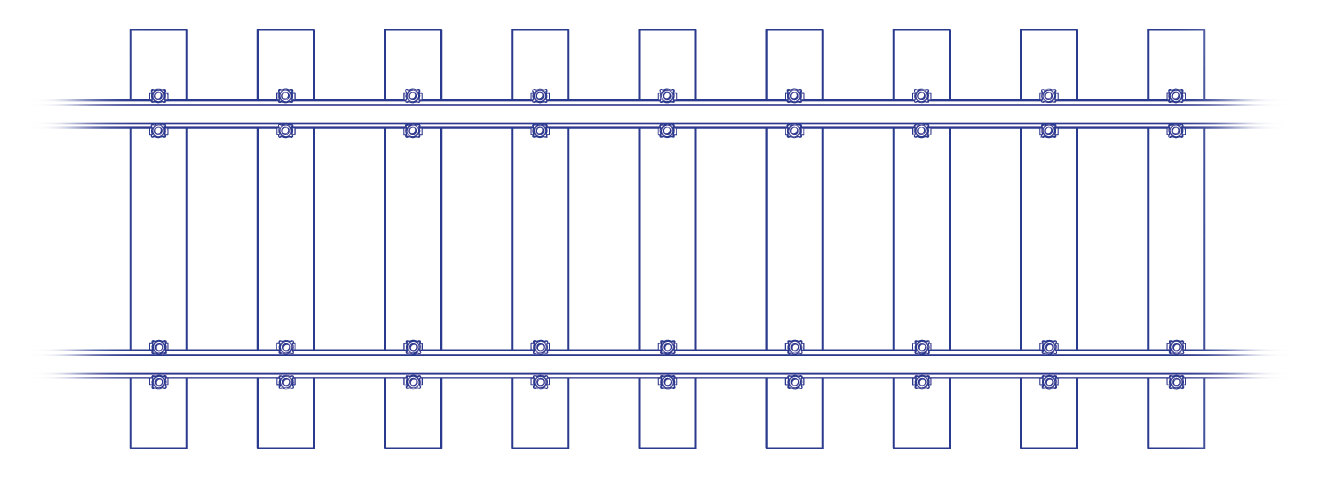 LINHAS UTILIZADAS - KM
47 %
17%
25%
FONTE: ANTT,2012. ANTF
DENSIDADE (KM/KM² EM FERROVIAS)
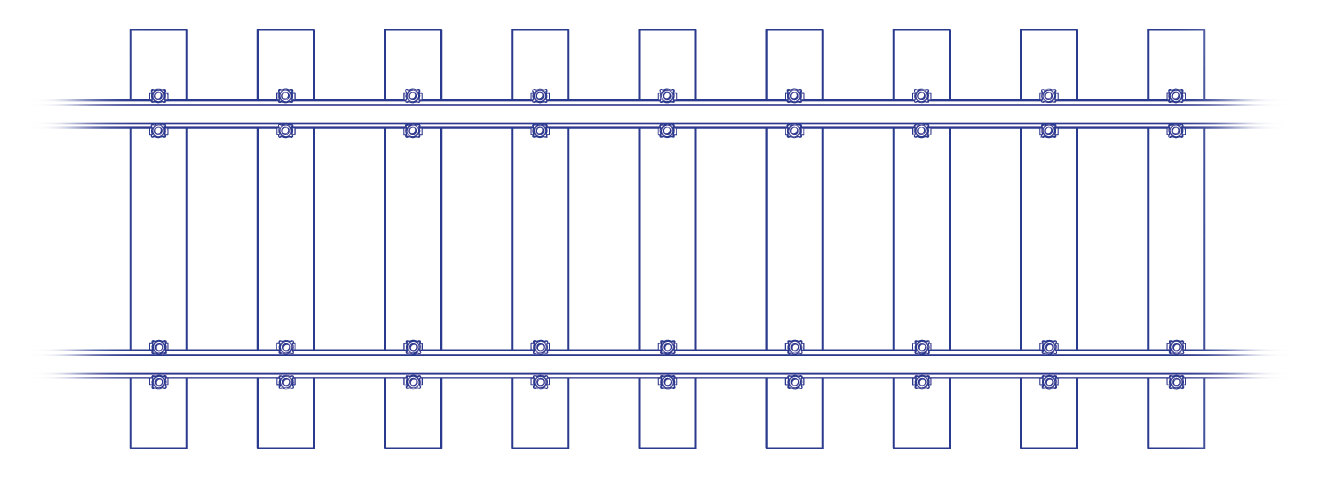 0,003
0,005
0,005
0,006
0,008
0,012
0,021
0,053
0,12
Alemanha
BRASIL
RUSSIA
AUSTRALIA
CANADA
CHINA
ARGENTINA
EUA
França
FONTE: NT 2012, Silva, F et al 2010./ IBGE 2010,
* Valores aproximados ( mil )
Matriz de Transportes do Brasil Atual
Fonte: PNLT
Em comparação com outros países de porte equivalente
Rússia

Canadá

Austrália

EUA

China

Brasil
81%
8%
11%
46%
43%
11%
43%
53%
4%
43%
32%
25%
37%
50%
13%
58%
17%
25%
Ferroviário
Rodoviário
Aquaviário, outros
Fonte: PNLT
Matriz de Transportes -Atual e Futura
(Valores dados em porcentagem da Matriz de Transportes/Ano)
Fonte: PNLT
Agenda do Dia
A VALEC atual
Contextualização do transporte ferroviário
Investimentos no setor
A VALEC no novo modelo de exploração de ferrovias
Investimentos do PIL por Modo de Transporte
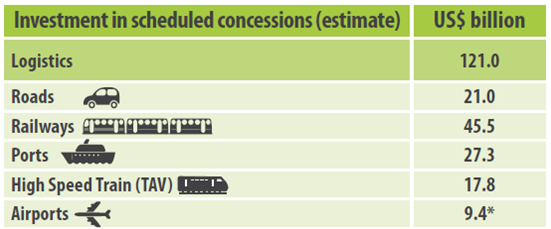 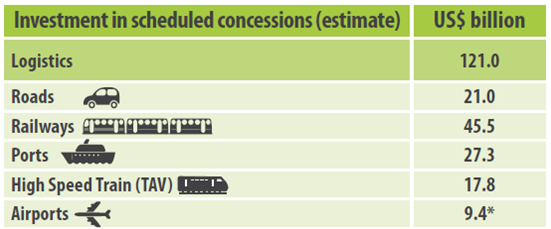 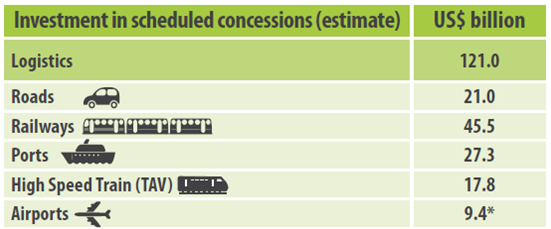 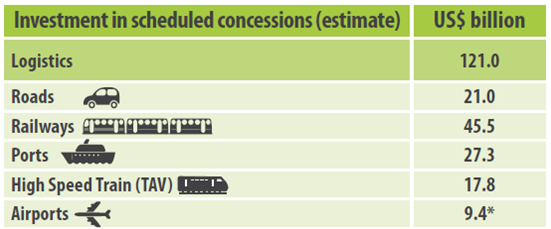 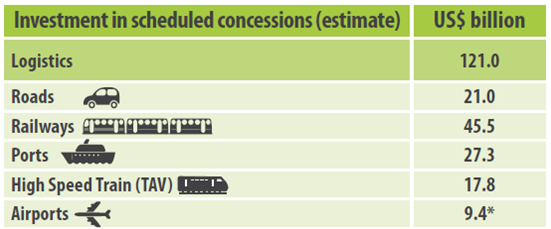 * Em Bi de U$
Fonte: Infrastructure in BRAZIL: Projects, Financing instruments, Opportunities: Ministry of Finance, BRAZILIAN GOVERNMENT February 2013. 

https://www.fazenda.gov.br/portugues/documentos/2013/Book-AAE--Web-Final.pdf
Programa de Investimentos em Logística - PIL
79,5  bilhões

Investimento em 5 anos
133 

Bilhões
(Rodovias + Ferrovias)
53,5  bilhões

Investimento em 20 a 25 anos
Programa de Investimentos em Logística - PIL
Ferrovias
56  bilhões

Investimento em 5 anos
91

Bilhões
10 mil km
35  bilhões

Investimento em 20 a 25 anos
Programa de Investimentos em Logística
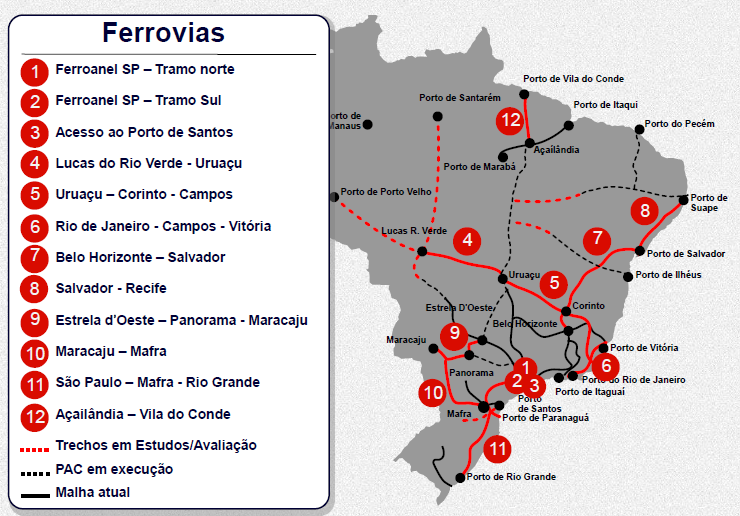 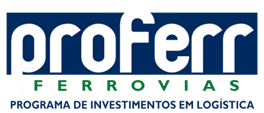 Agenda do Dia
A VALEC atual
Contextualização do transporte ferroviário
Investimentos no setor
A VALEC no novo modelo de exploração de ferrovias
Novo Modelo de Exploração de Ferrovias
Operação
Serviços de transporte de carga e passageiros
Operadores Diversos
Competição intramodal

Construção
Manutenção da Infraestrutura 
Operação (CCO)
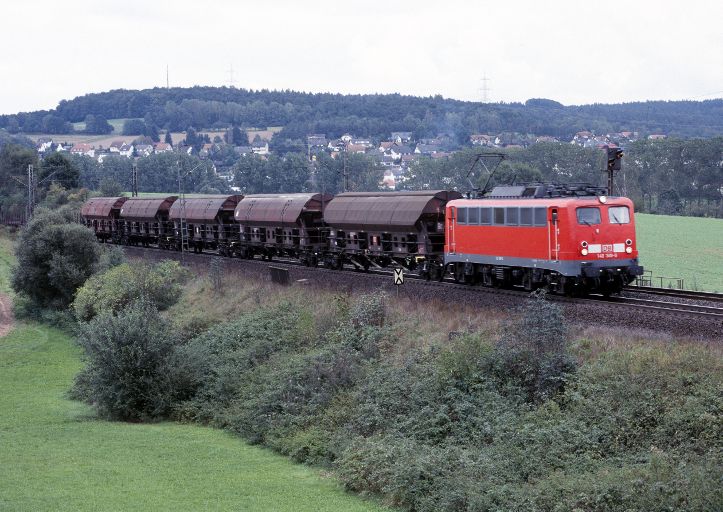 Infraestrutura
Segregação Operacional
Características do novo modelo de Concessão
Pontos-chave para o Sucesso do Novo Modelo
Atribuições e Responsabilidades
Concessionário
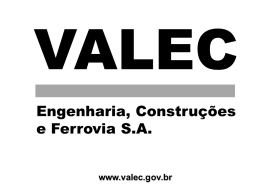 Usuários da Ferrovia
Relação jurídico-contratual
Construção
Manutenção da Via Permanente
Controle de Tráfego
Contrato de Cessão de direito de uso
Capacidade de Transporte da Via
Contrato de Subcessão de direito de uso
Transporte de carga (material rodante, abastecimento e condução)
Atribuições contratuais principais da VALEC
Concessionário da Infraestrutura (obras + manutenção + CCO)
Tarifa pela Cessão da Capacidade (Trem x Km)
Modelo econômico-financeiro
Disponibiliza 100% da Capacidade
VALEC
Tarifa pelo Uso da Via (TKB) e Atividades Acessórias
Disponibiliza Serviços (Manutenção de VP e Gestão de Tráfego)
Operador Ferroviário/Usuários diversos
Disponibiliza parte da Capacidade
Tarifa de Disponibilidade da Capacidade
Atratividade do Projeto
Convivência com modelo antigo
Conc. Atual
Conc. Nova
Declaração de Rede e Metas por Trecho
Documento que garanta aos Operadores/VALEC  domínio sobre os “slots” da capacidade ociosa das atuais concessionárias.
Capacidade Vinculada e Gerida pelas Concessionárias
Capacidade Ociosa e Gerida pelas Concessionárias
Capacidade Conhecida e Gerida pela VALEC
Capacidade Conhecida e “Dominada” pela VALEC
Futura ampliação da capacidade
Próximos passos
Organização interna da VALEC
Criação da Diretoria de Operações, com Superintendências e Gerências
Automação da Cessão e Alocação da Capacidade
Produto Entregue
Produto Vendido
Obrigado!
BENTO JOSÉ DE LIMA
Diretor de Operações
bento.lima@valec.gov.br
(61) 2029-6436